FINDING YOUR
NEW HOME
JANE SMITH
Realtor  |  Denver, CO
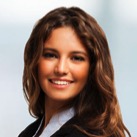 303.123.4567
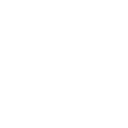 jane@abcrealty.com
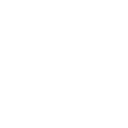 janesmith.com
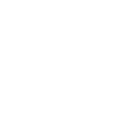 ABC Realty
123 Anywhere St.
Denver, CO 80203
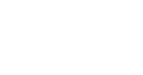 ABOUT ME
These are just guidelines, so make sure to change them to reflect your own background and interests.
Based in Denver, Colo.
Married to [partner] since [date]
Three children
Enjoy the outdoors, running, and cooking
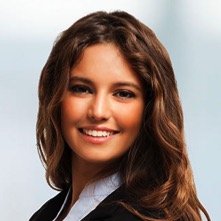 JANE SMITH
Realtor  |  Denver, CO
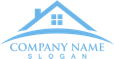 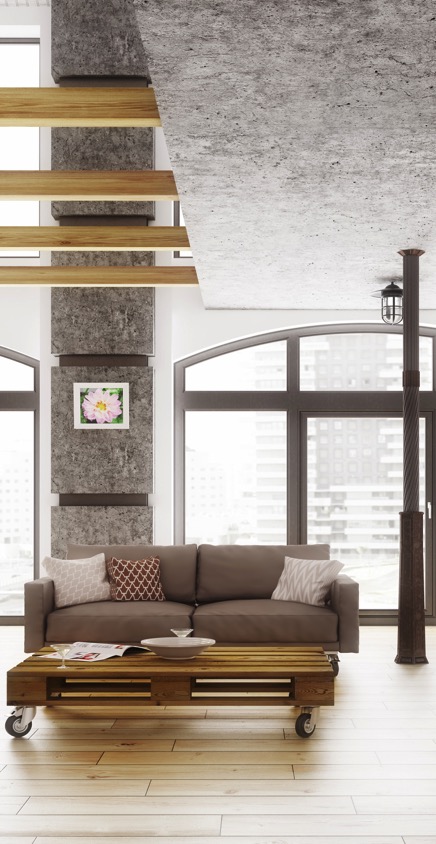 ABOUT MY CAREER
1997
1999
2005
2015
Graduated from Colorado State University
Received real estate license
Broker Associate at ABC Realty
Started own business: XZY Real Estate
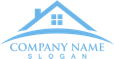 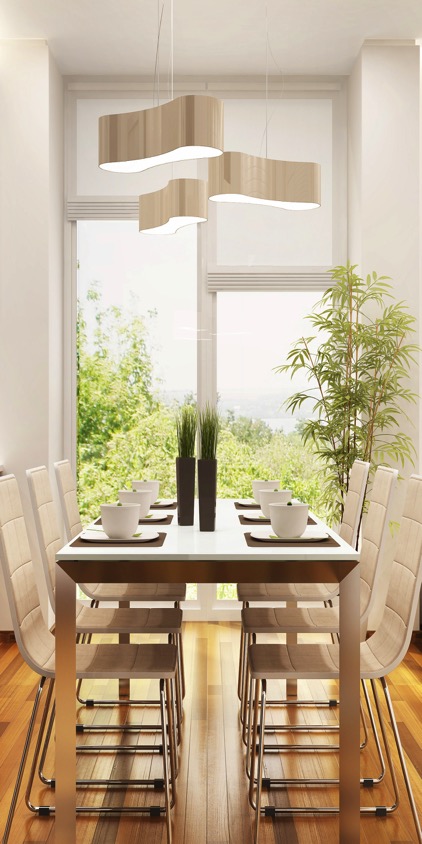 ABOUT [ORGANIZATION NAME]
We service [city/neighborhood]
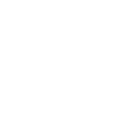 We were established in [date]
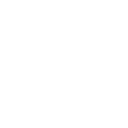 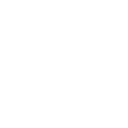 We are [locally owned, philanthropic, etc.]
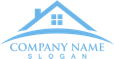 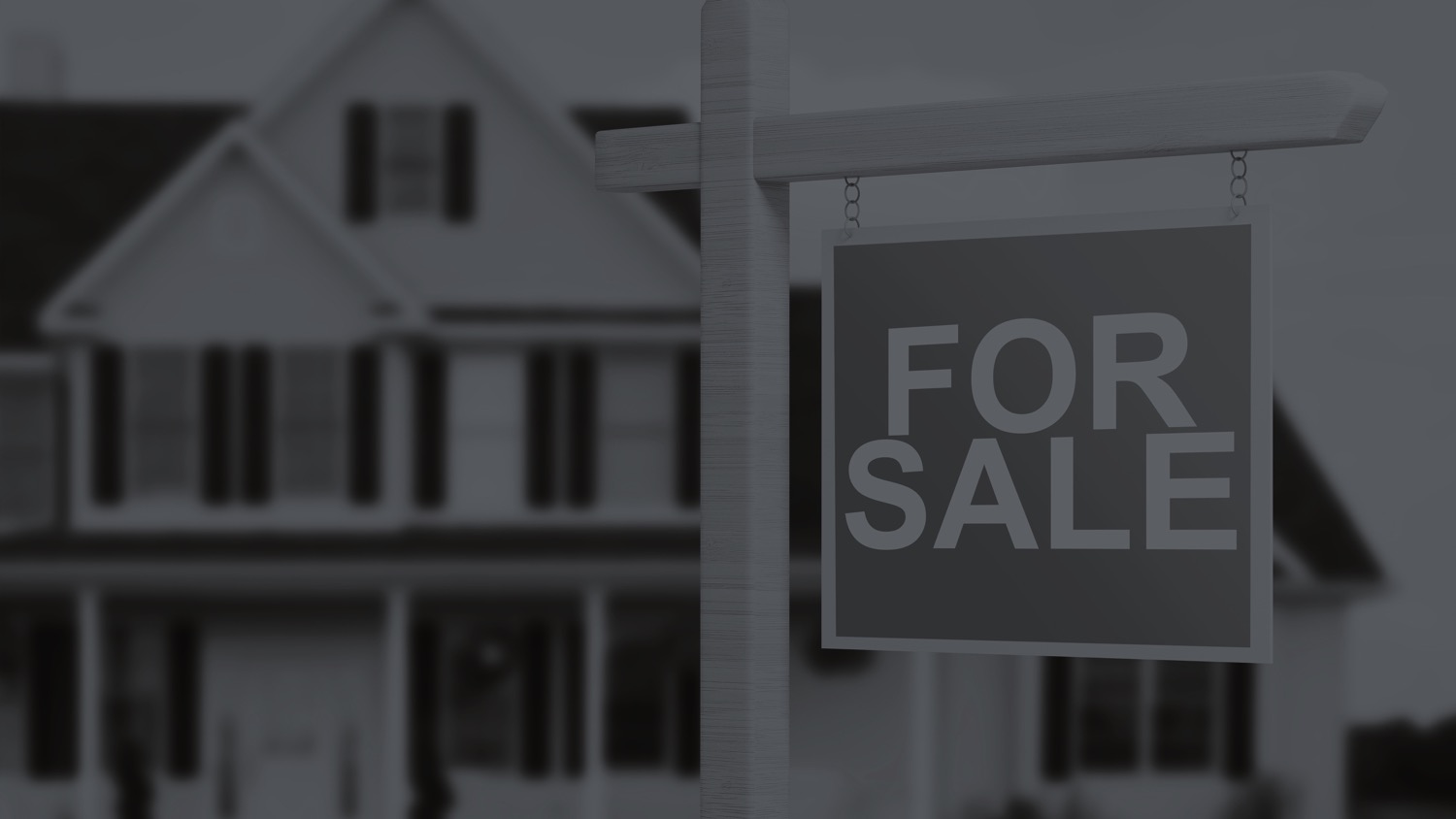 THE BUYER’S ROAD MAP
Meet With A Real Estate Professional
1
3
Search For Homes
5
Negotiation And Contract
7
Final 
Details
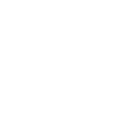 Under Contract/In Escrow
Make An Offer
2
4
6
8
Get Pre-Approved
Closing
Day
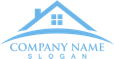 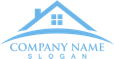 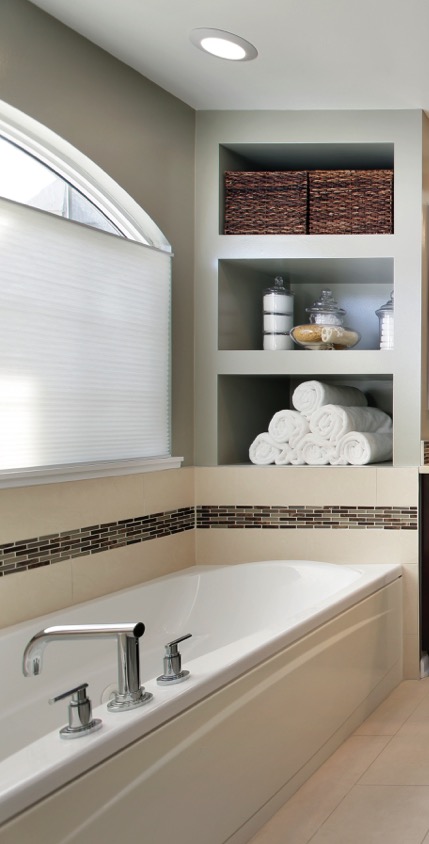 ARE YOU READY TO BUY?
Steady income
Low to medium debt
Cash for down payment/closing
Two months of pay stubs and bank statements
Two years with same company or in same industry
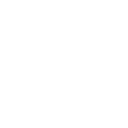 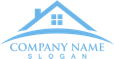 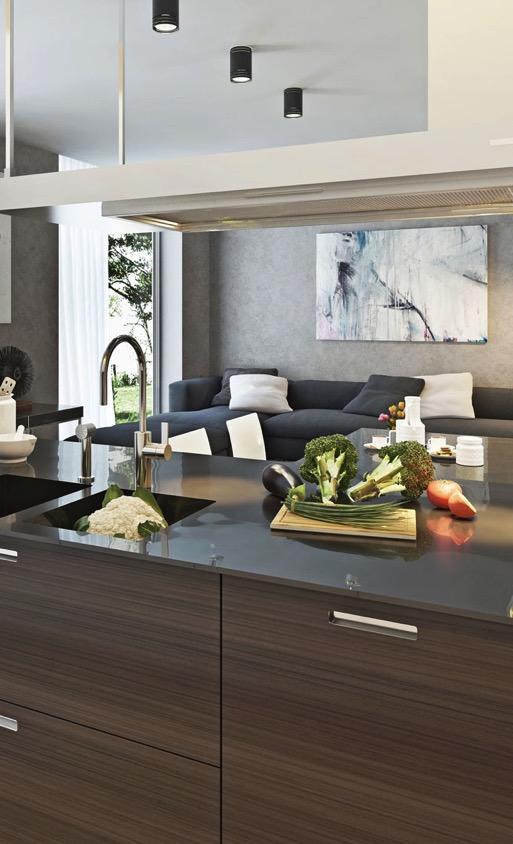 GETTING PRE-APPROVED
Choosing a lender
Filling out loan application
Approval document
Paystubs, bank statements, tax returns, proof of employment, 580+ credit score
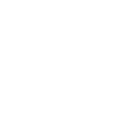 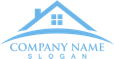 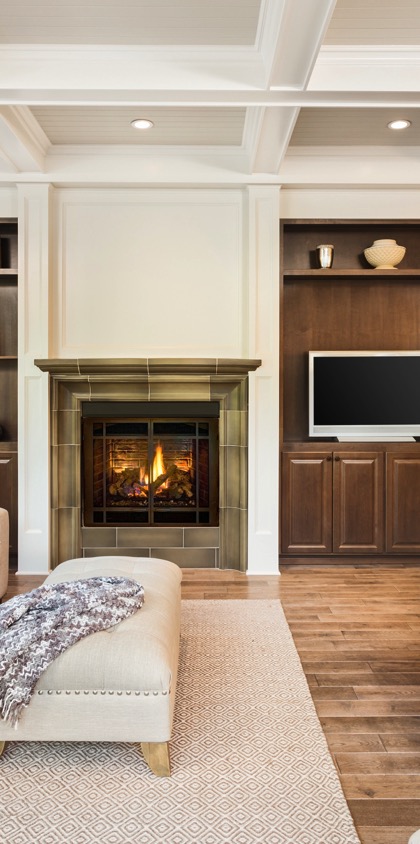 YOUR HOME SEARCH
Understanding what you’re looking for is a top priority. Let’s talk about the features of your future home.
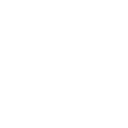 Location
Price
Square footage
Bedrooms
Baths
Style
Features
Schools
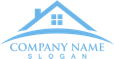 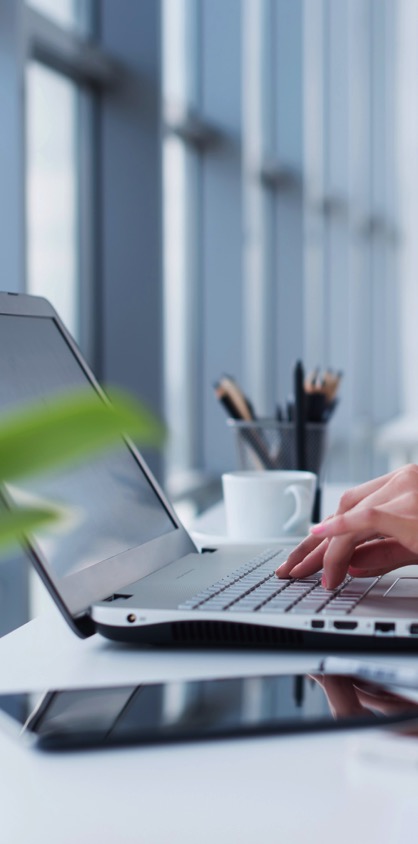 SEARCH TOOLS
AGENT 
SEARCH
CUSTOMER
SEARCH
HIGH-TECH
TOOLS
MLS
Agent network
My website
Website
Yard signs, open houses, model homes, friends, FSBO
Automated home search system
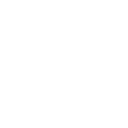 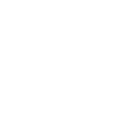 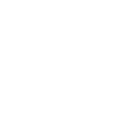 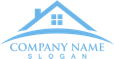 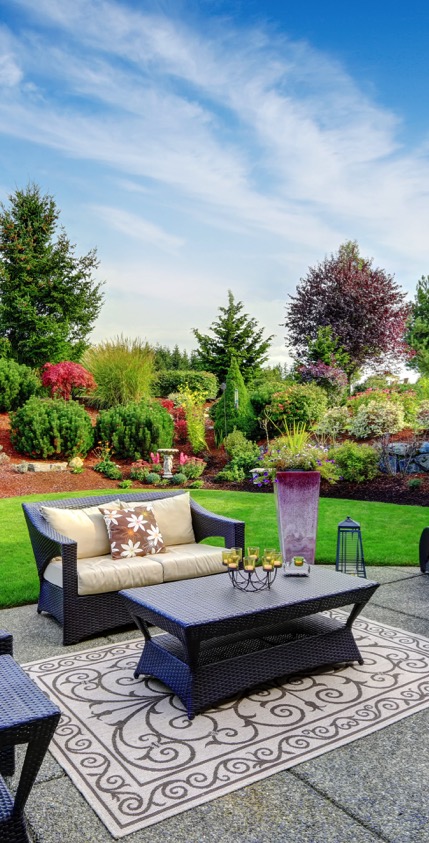 MAKING AN OFFER
Falling in love with a home
Seller wants
Earnest money
Down payment/financed amount
Important dates
Inclusions in home
Offer will be accepted, counter-offered, or declined
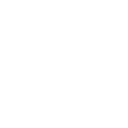 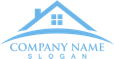 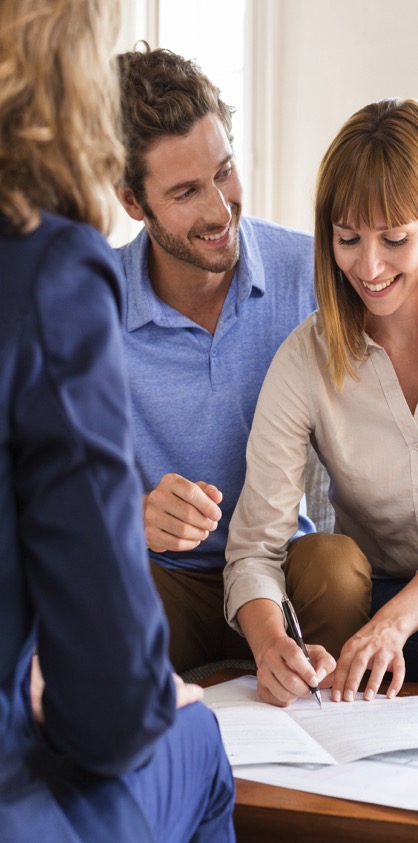 WHEN YOUR OFFER IS ACCEPTED
Give earnest money to title company
Inspection and repairs
Appraisal
Home insurance
Finalize mortgage details
Final walkthrough
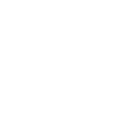 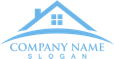 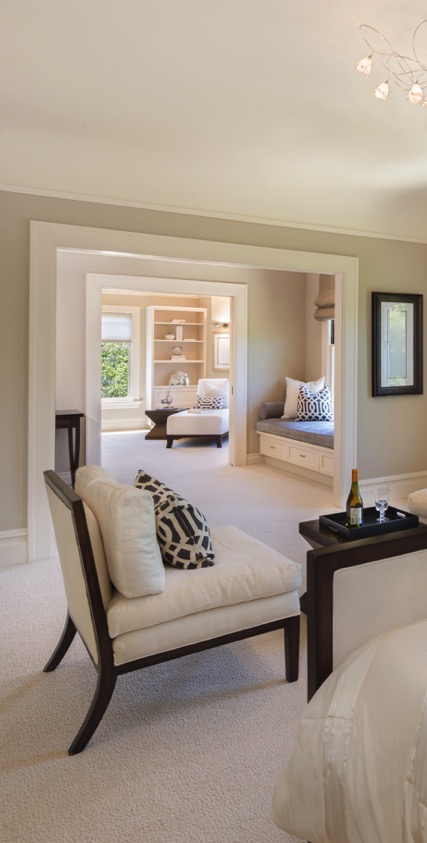 CLOSING COST BREAKDOWN
These are the items that will be included in your closing cost:
Property appraisal
Home inspection
Processing fee
Underwriting fee
Lender fee
Loan discount fee
Recording fee
Settlement officer fee
Title insurance
Document preparation fees
Escrow taxes and insurance
Prepaid interest
Credit report
Transfer taxes
Attorney/notary fee
$
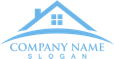 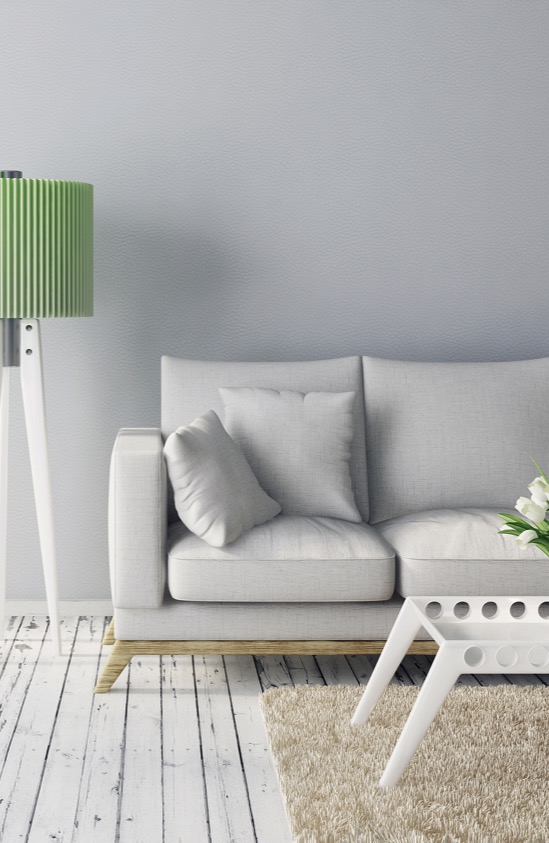 CLOSING DAY
This is the big day! I’ll accompany you to closing, answer any questions, and verify the closing paperwork matches our purchase contract. 
Bring your identification
Everyone who is purchasing the property must be present. If this is not possible, let me know in advance.
You will need to bring a certified check or wire your down payment/closing costs.
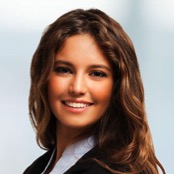 JANE SMITH
Realtor  |  Denver, CO
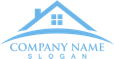 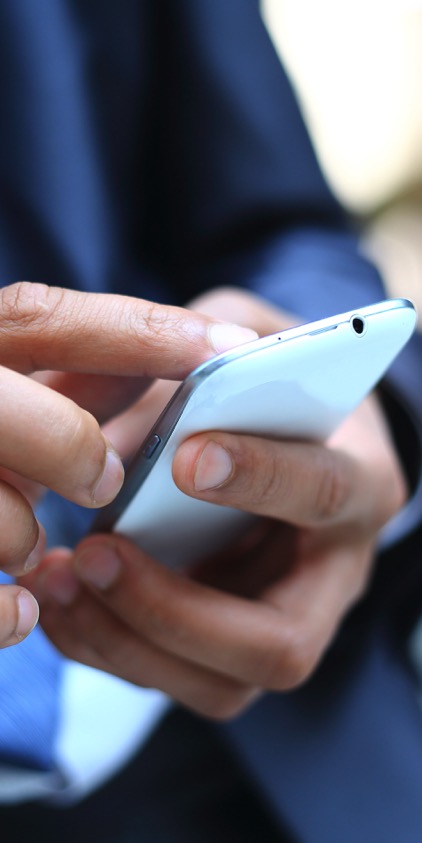 CONTACT INFORMATION
JANE SMITH
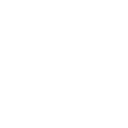 303.123.4567
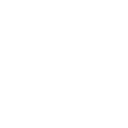 jane@abcrealty.com
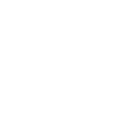 janesmith.com
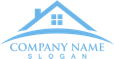